ТЕПЛОВЫЕ ПРОЦЕССЫ
ВЫПАРИВАНИЕ
ТЕПЛООБМЕН - самопроизвольный необратимый перенос теплоты (точнее, энергии в форме теплоты) между телами или участками внутри тела с различной  температурой
Тепловые процессы протекают только при наличии разности температур между теплоносителями.

Разность температур – движущая сила теплообмена
ВИДЫ ТЕПЛООБМЕНА
ТЕПЛОПРОВОДНОСТЬ
Теплопроводностью называют процесс распространения тепла между частицами тела, находящимися в соприкосновении
ЗАКОН ФУРЬЕ
Уравнение теплопроводности
Q = ─ λF dt∕dх,

 Q - тепловой поток;
λ - коэффициент пропорциональности, называемый коэффициентом теплопроводности, ккал/м∙ч∙град;
F - площадь тела, нормальная к направлению теплового потока, м2;
dt/dx- температурный градиент, т. е. перепад температуры dt в слое толщиной dx.
Знак минус в правой части уравнения указывает, что направление теплового потока и температурного градиента взаимно противоположны.
КОНВЕКЦИЯ
Процесс переноса тепла вследствие движения и перемешивания макроскопических объемов газа или жидкости называется конвекцией
Закон Ньютона
Q = α F∆t τ, 

где α- коэффициент теплоотдачи
ЛУЧЕИСПУСКАНИЕ
Лучистая энергия представляет собой энергию электромагнитных колебаний с различными длинами волн
Закон Стефана-Больцмана
Теплообменники –
 аппараты, предназначенные для передачи тепла от одних веществ к другим
Теплоносители - вещества, участвующие в процессе передачи тепла
Большая термическая устойчивость
Достижение высоких температур при собственных низких давлениях
Отсутствие корродирующего действия на материал оборудования
Высокий коэффициент теплоотдачи
Большая удельная теплота испарения
Требования к теплоносителям
Высокий КПД
Отсутствие токсических свойств, взрыво- и пожаробезопасность
Доступность и низкая стоимость
теплоносители
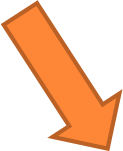 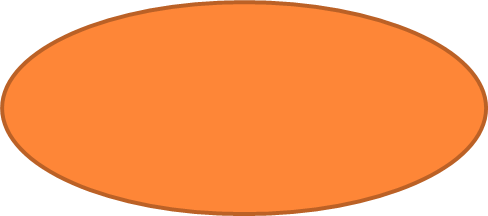 промежуточные
прямые
-ПАР
-МИНЕРАЛЬНЫЕ МАСЛА
-ОРГАНИЧЕСКИЕ ЖИДКОСТИ и др.
- ЭЛЕКТРОЭНЕРГИЯ
- ТОПОЧНЫЕ ГАЗЫ
Пар — газообразное состояние вещества в условиях, когда газовая фаза может находиться в равновесии с жидкой или твёрдой фазами того же вещества
ПАР
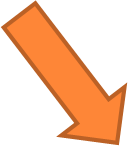 ГЛУХОЙ
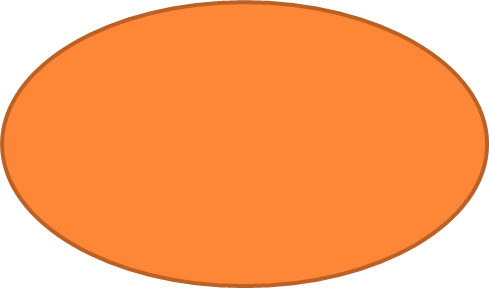 ОСТРЫЙ
Влажный пар – насыщенный пар, содержащий в себе одноименную жидкость в виде взвешенных мелкодисперсных частиц.
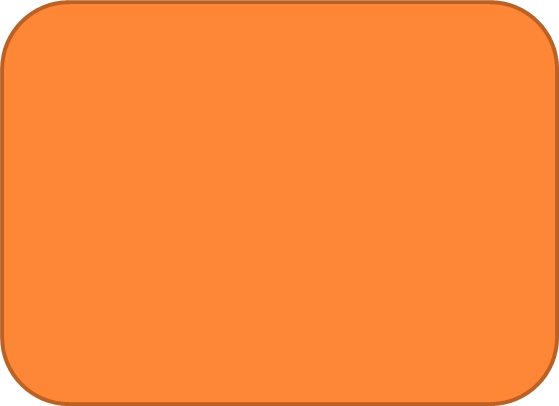 Сухой насыщенный пар – пар, не содержащий одноименной жидкости и имеющий температуру кипения t при данном давлении P
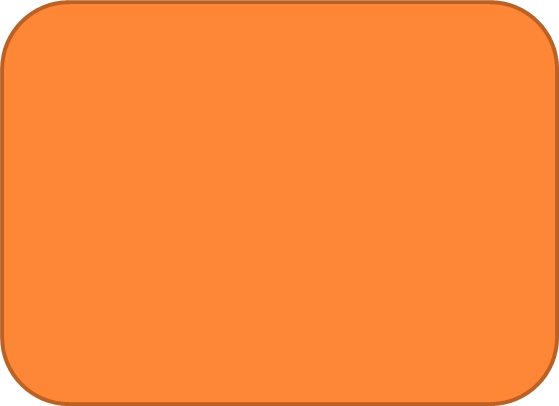 Перегретый пар – пар, температура которого превышает температуру кипения при данном давлении Р
Процесс возникновения пара из жидкой фазы называется парообразованием
Обратный процесс называется конденсацией
Поплавковый конденсатоотводчик
1.Корпус
2.Штуцер
3.Поплавок
4.Стержень
5.Клапан
6.Трубка
7.Выходной канал
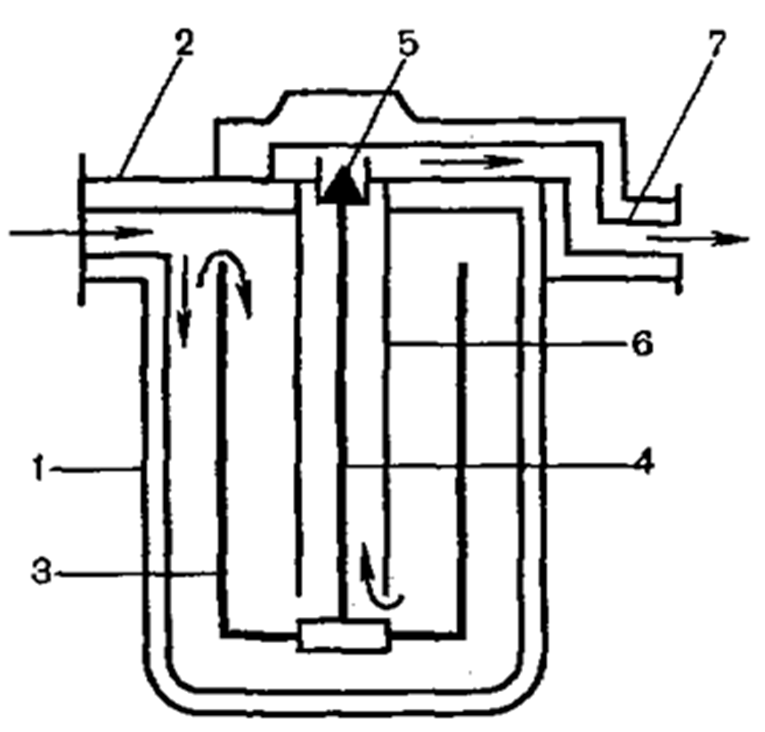 Схемы установок с естественной (а) и принудительной (б) циркуляцией жидкого промежуточного теплоносителя
1 – печь со змеевиком  2 – теплоиспользующий аппарат
  3 – подъемный трубопровод  4 – отпускной трубопровод 
 5 – циркуляционный насос
ВИДЫ ТЕПЛООБМЕННИКОВ
РЕКУПЕРАТИВНЫЕ
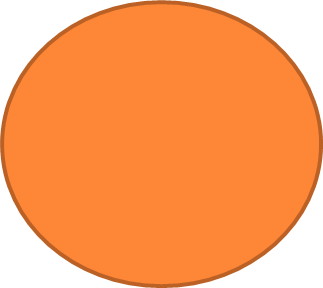 РЕГЕНЕРАТИВНЫЕ
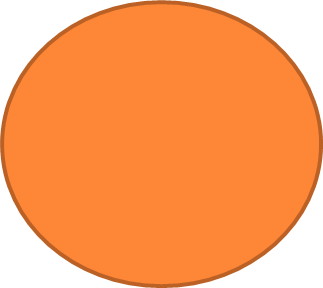 СМЕСИТЕЛЬНЫЕ
КОЖУХОТРУБЧАТЫЙ ТЕПЛООБМЕННИК
1 – кожух; 
2 – трубная решетка; 3 – трубы; 
4 – патрубок; 
5 – крышка; 
6 – опорная лапа; 
I, II – теплоносители
Схемы размещения труб в трубных решетках
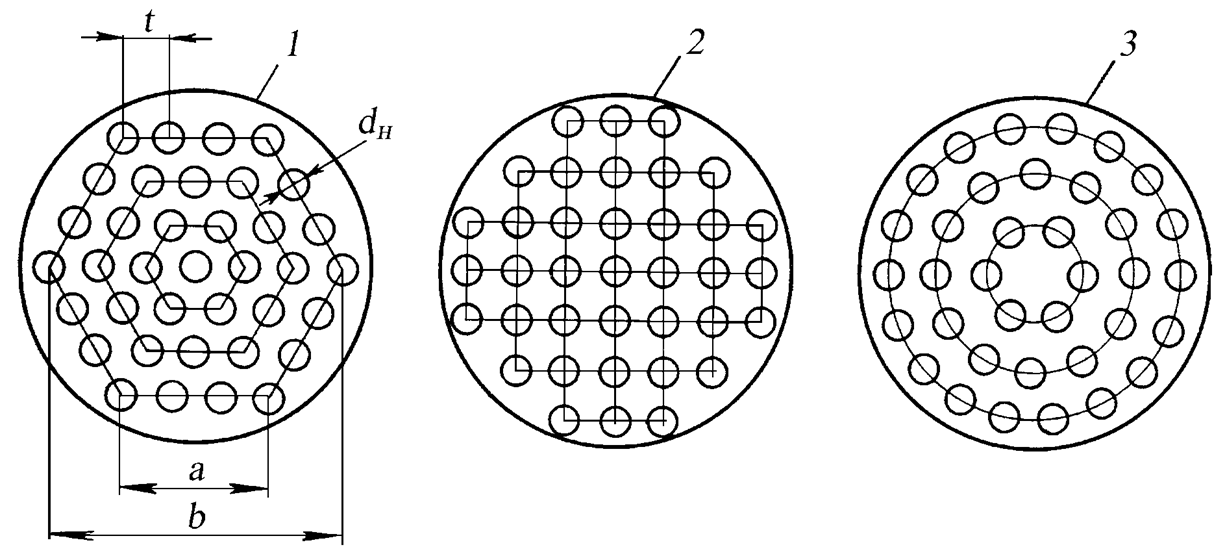 1 – по сторонам и вершинам правильных шестиугольников; 2 – по сторонам и вершинам квадратов; 3 – по концентрическим окружностям
Многоходовые кожухотрубные теплообменники
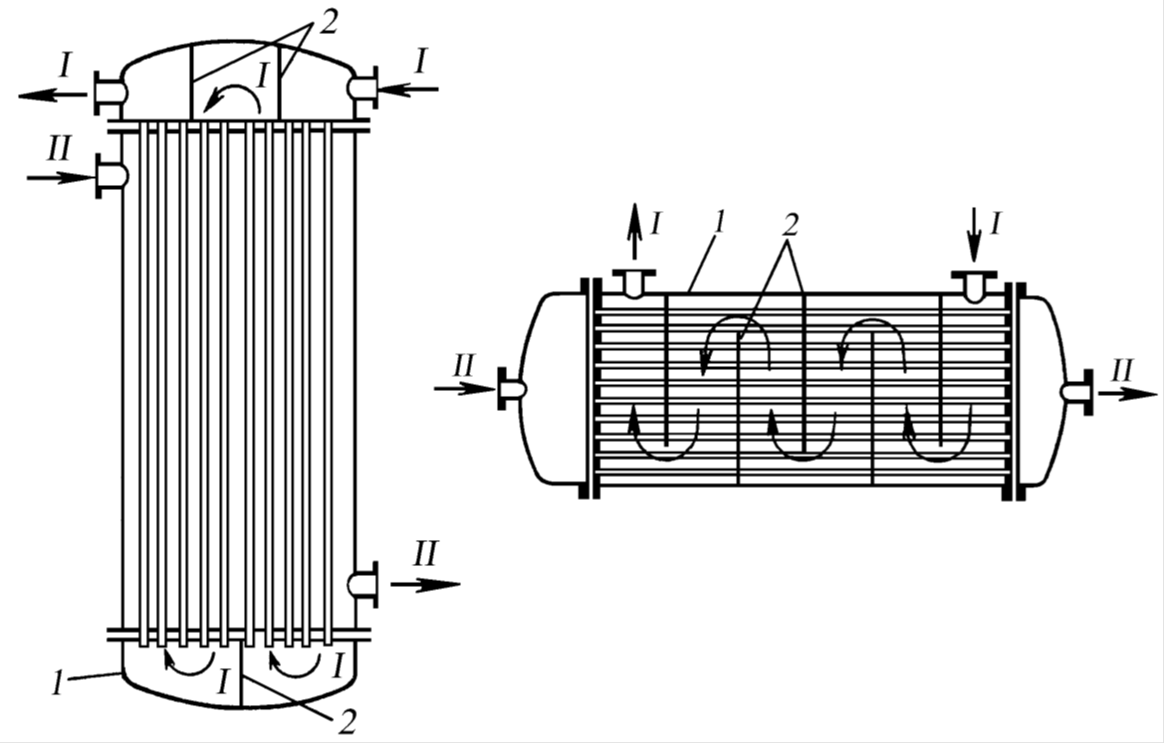 а – вертикальный (по трубному пространству): 
1 – днище; 2 – перегородки; б – горизонтальный (по межтрубному пространству): 1 – кожух; 2 – направляющие перегородки; 
 I, II – теплоносители
Теплообменник «труба в трубе»
1 – внутренняя труба; 
2 – наружная труба;
 3 – соединительное колено;
 4 – соединительный патрубок; 

I, II – теплоносители
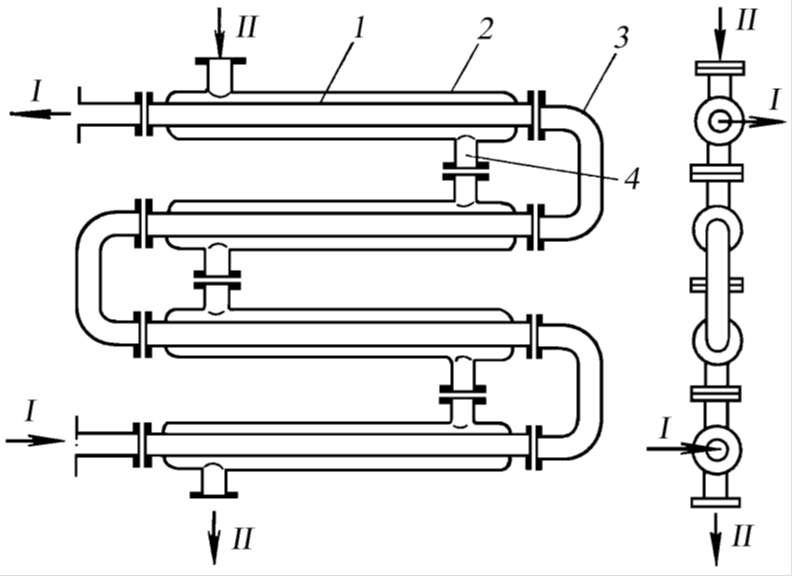 Пластинчатый теплообменник
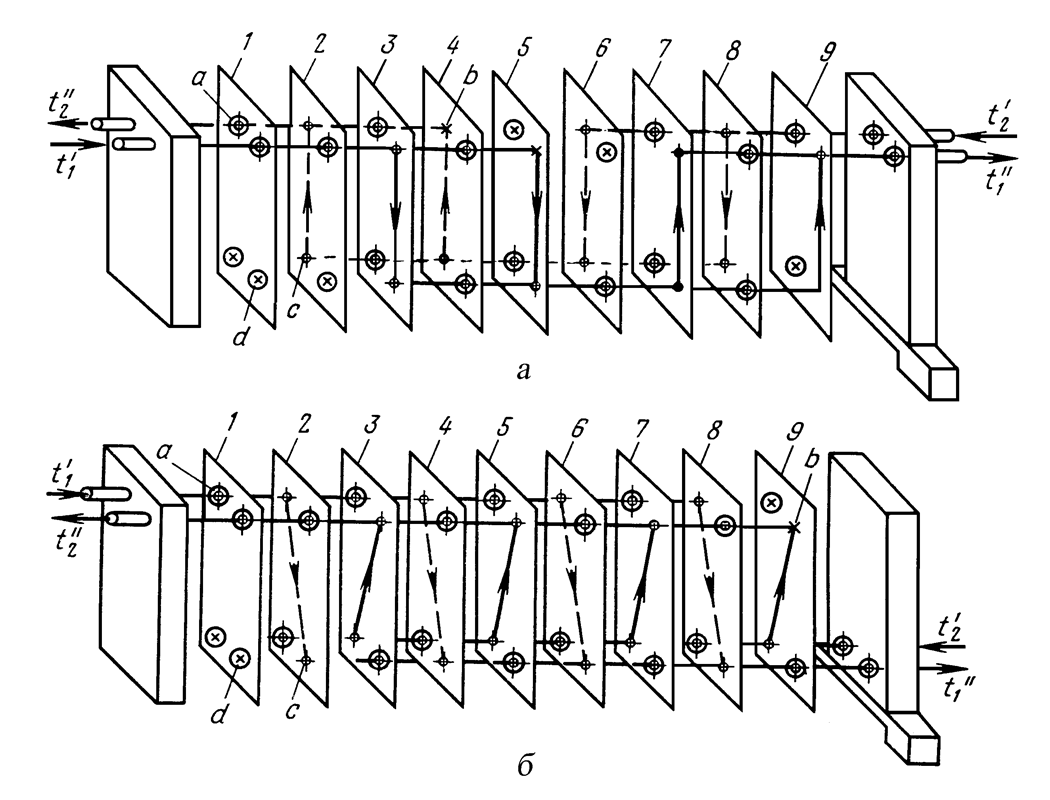 1-9 номера пластин
Змеевиковый погружной теплообменник
1 – корпус; 
2 – стакан; 
3 – змеевик из трубы
КОНДЕНСАЦИЯ НА ПОВЕРХНОСТИ
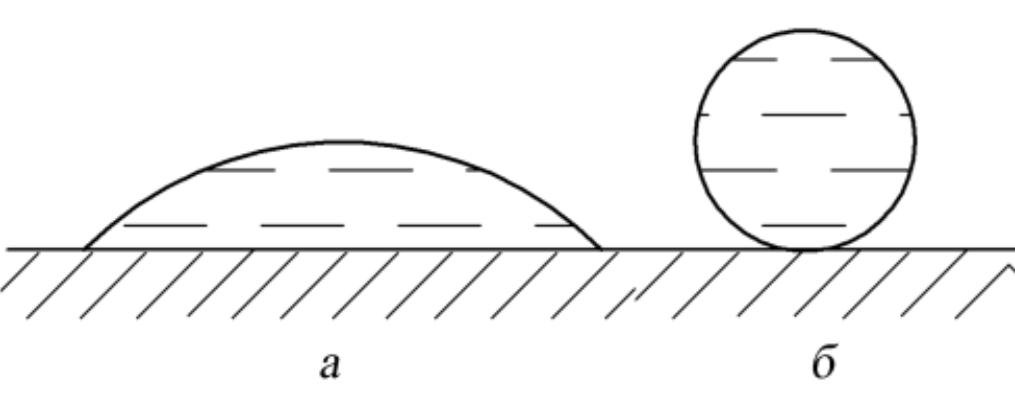 А- ПЛЕНОЧНАЯ
Б- КАПЕЛЬНАЯ
Противоточный полочный барометрическийконденсатор
а – 
с сегментными полками; 
б – 
с кольцевыми полками; 1 – корпус;
 2 – сегментная полка;
 3– кольцевая полка
Выпариванием называют процесс концентрирования жидких растворов практически нелетучих веществ путем частичного удаления растворителя испарением при кипении жидкости
Выпарной аппарат с паровой рубашкой
1 – корпус; 
2 – паровая рубашка;
 3 – смотровое окно; 
4 – датчиктемпературы;
 5 – крышка;
 6 – сепаратор
Вакуум выпарной аппарат с центральной циркуляционной трубой
1 – корпус;
 2 – нагревательная камера;
 3 – кипятильные трубы;
 4 – циркуляционная труба; 
5 – сепарационное (паровое) пространство;
 6 – брызгоуловитель
Схема трехкорпусной выпарной установки
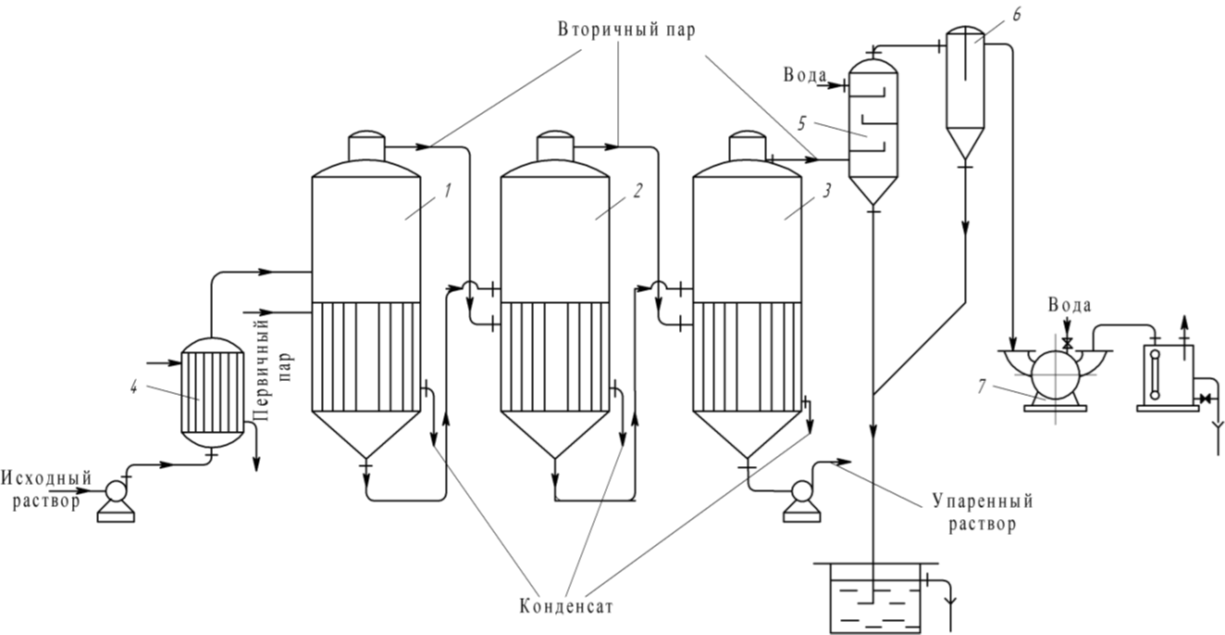 1, 2, 3 – корпуса; 4 – подогреватель; 5 – барометрический конденсатор; 6 – ловушка-брызгоулавливатель; 7 – вакуум-насос
Выпарной аппарат с выносной нагревательной камерой
1 – нагревательная камера; 
2 – сепаратор;
 3 – необогреваемая циркуляционная труба; 
4 – брызгоуловитель
Выпарной прямоточный аппарат с поднимающейся пленкой
1 -  нагревательная камера; 
2 – сепаратор; 
3 – отбойник; 
4 – брызгоуловитель
Роторный прямоточный выпарной аппарат
1 - корпус; 
2 – паровая рубашка;
3 – ротор;
4 – скребки
Выпарной аппарат с принудительной циркуляцией
1 -  нагревательная камера; 
2 – сепаратор; 
3 – циркуляционная труба; 
4 – циркуляционный насос
Устройство центробежного роторно-пленочного вакуум - выпарного аппарата («Центритерм»)
1.Теплообменник
2.Полые тарелки
3.Напорная труба
4.Распределительная труба
5.Патрубок
6.Вал
7.Труба
Центробежный вакуум-выпарной аппарат с гофрированным ротором
1.Корпус
2.Поверхность нагрева
3.Вал
4.Полые барабаны
5.Кольцевой сборник с желобами
6,6а.Распределительные кольца
7.Штуцер
8.Патрубок ввода
9.Сепарационная камера
Вакуум выпарная установка с противоточным конденсатором смешения
1.Вакуум - выпарной аппарат с выпарной рубашкой
                                                        2.Конденсатор  3.Сборник   4.Ресивер
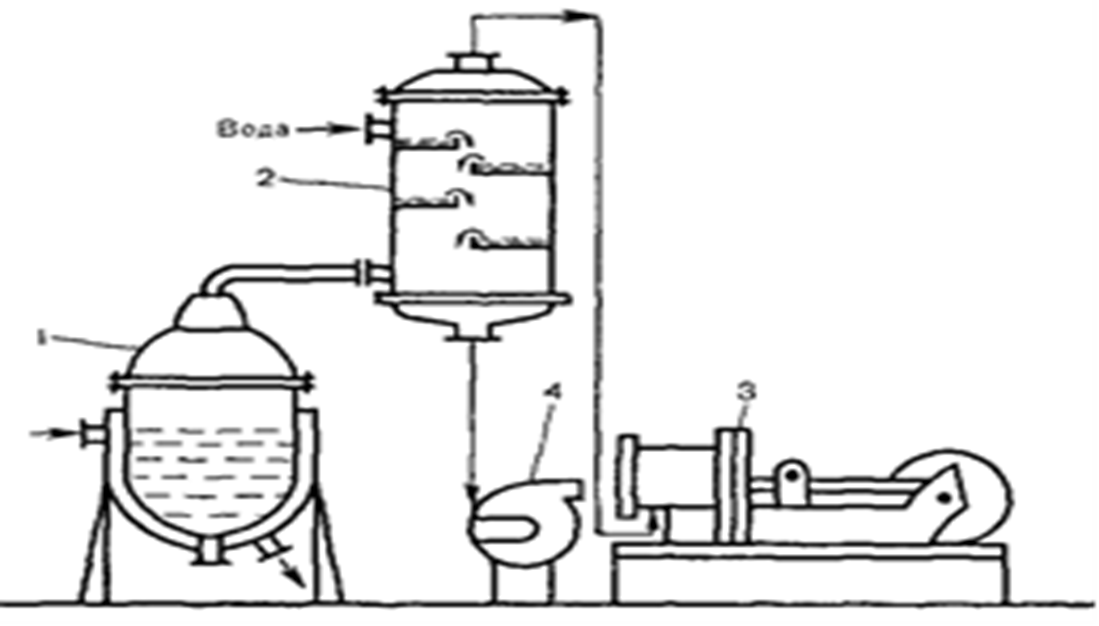 Вакуум-выпарная установка с прямоточным конденсатором смешения
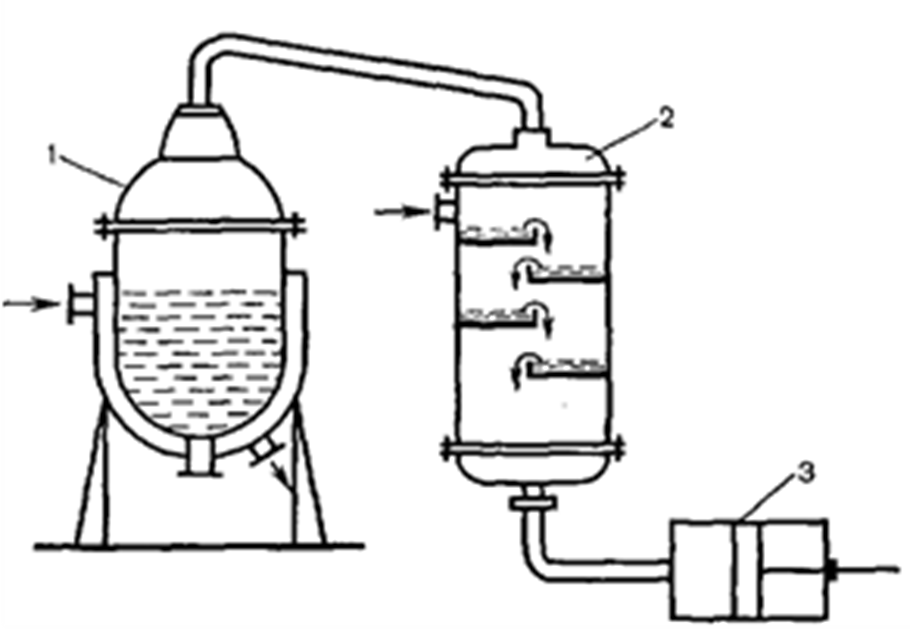 1.Вакуум выпарной аппарат с паровой рубашкой                                                       2. Конденсатор смешения                                                         3.Насос